2.0 Training:Locations & Bins
March 2, 2021
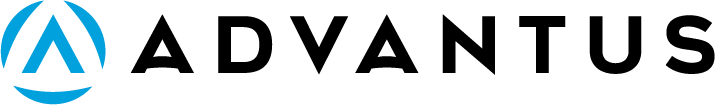 2.0 Training: Locations & Bins
Locations: Binned vs Unbinned
Sub-Locations
Location Group Name
Bins
Location vs Bin Inventory Availability
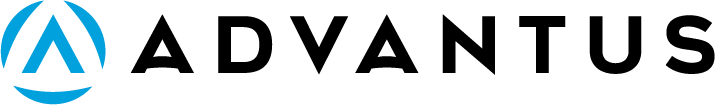 2.0 Training: Locations & Bins
Locations: Binned vs Unbinned
Sub-Locations
Location Group Name
Bins
Location vs Bin Inventory Availability
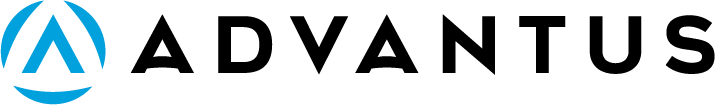 Locations: Binned vs Unbinned
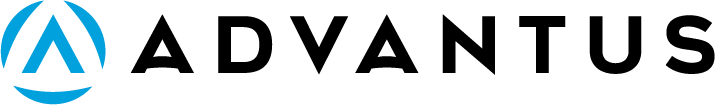 Locations: Binned vs Unbinned
Binned Locations: Inventory resides in and moves between bins
We do not ever want inventory outside of a bin and in the Location itself
Inventory management reviews this regularly to keep inventory in the bin (sometimes users make errors)
Unbinned Locations: Inventory does not reside in or move between bins
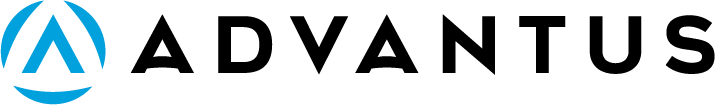 Locations: Binned vs Unbinned
Binned Locations
12th
Shawland
PBG
Unbinned Locations
Creative Images
Direct Import
Outside Domestic
Outside International
Etc
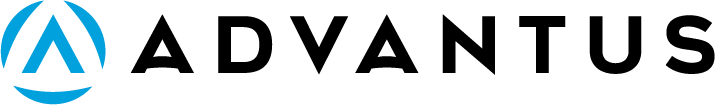 Locations: Binned vs Unbinned
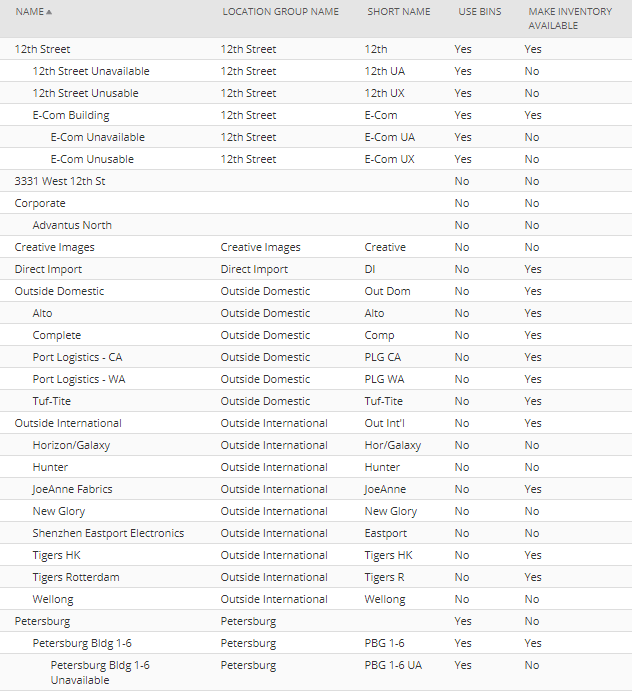 (Screenshot is not
complete list of locations)
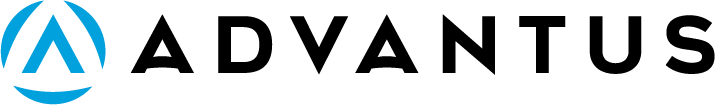 Locations: Binned vs Unbinned
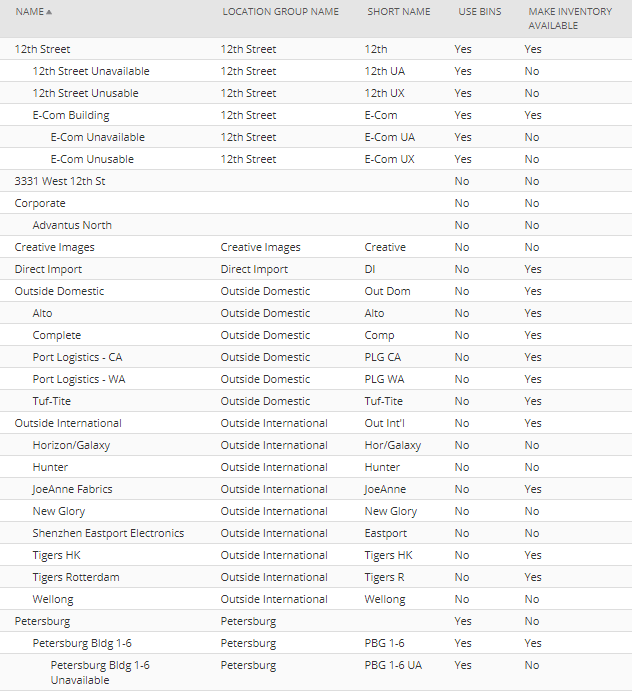 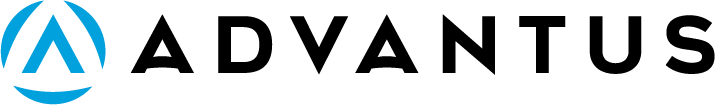 Locations: Binned vs Unbinned
Questions?
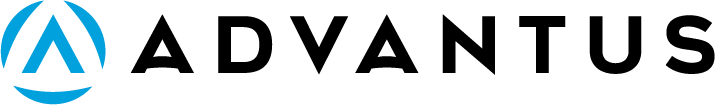 2.0 Training: Locations & Bins
Locations: Binned vs Unbinned
Sub-Locations
Location Group Name
Bins
Location vs Bin Inventory Availability
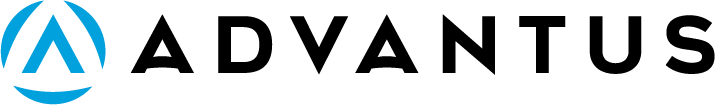 2.0 Training: Locations & Bins
Locations: Binned vs Unbinned
Sub-Locations
Location Group Name
Bins
Location vs Bin Inventory Availability
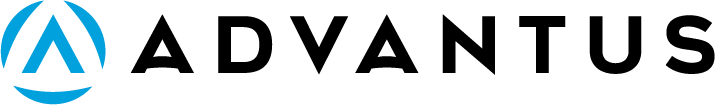 Sub Locations
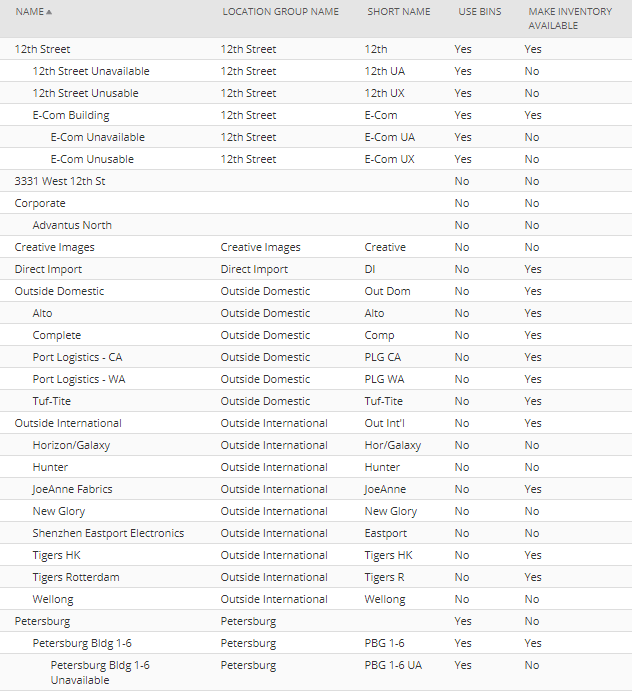 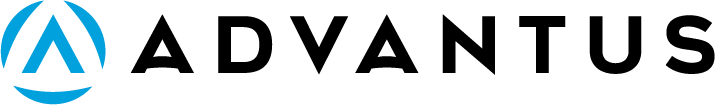 Sub-Locations
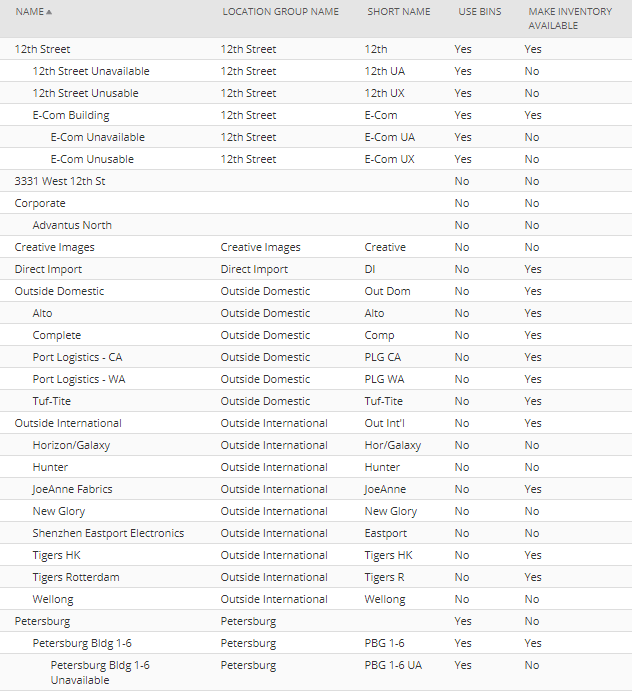 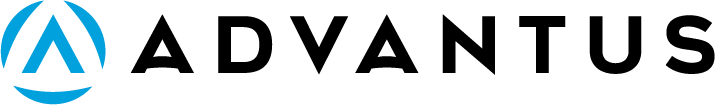 Sub-Locations
Locations/Sub-locations Example
12th Street
12th E-com Building

12th E-Com Unavailable

12th E-Com Unusable

12th Unavailable

12th Unusable
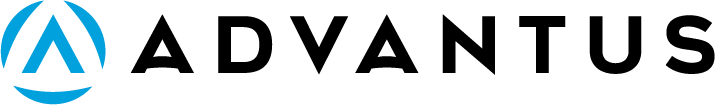 Sub-Locations
Locations/Sub-locations Example
Shawland
Shawland H-I

Shawland H-I Unavailable

Shawland H-I Unusable

Shawland K

Shawland K Unavailable

Shawland K Unusable

Shawland L

Shawland L Unavailable

Shawland L Unusable
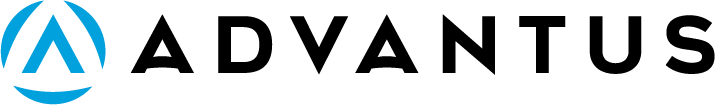 Sub-Locations
Locations/Sub-locations Example
Petersburg
Petersburg 1-6

Petersburg 1-6 Unavailable

Petersburg 1-6 Unusable

Petersburg 7-8

Petersburg 7-8 Unavailable

Petersburg 7-8 Unusable
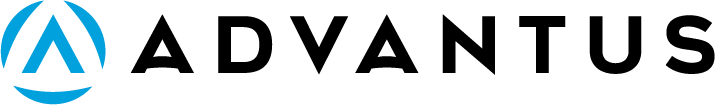 Sub-Locations
Locations/Sub-locations Example
12th Street
12th E-com Building

12th E-Com Unavailable

12th E-Com Unusable

12th Unavailable

12th Unusable
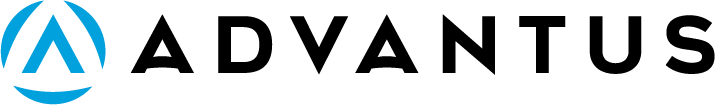 Sub-Locations
Locations/Sub-locations Example
Shawland
Shawland H-I

Shawland H-I Unavailable

Shawland H-I Unusable

Shawland K

Shawland K Unavailable

Shawland K Unusable

Shawland L

Shawland L Unavailable

Shawland L Unusable
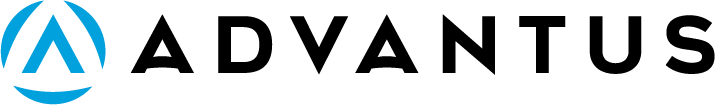 Sub-Locations
Locations/Sub-locations Example
Shawland
Shawland H-I

Shawland H-I Unavailable

Shawland H-I Unusable

Shawland K

Shawland K Unavailable

Shawland K Unusable

Shawland L

Shawland L Unavailable

Shawland L Unusable
XNO
Inventory Should be Here
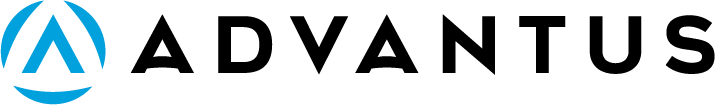 Sub-Locations
Locations/Sub-locations Example
Petersburg
Petersburg 1-6

Petersburg 1-6 Unavailable

Petersburg 1-6 Unusable

Petersburg 7-8

Petersburg 7-8 Unavailable

Petersburg 7-8 Unusable
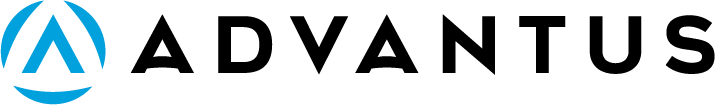 Sub-Locations
Locations/Sub-locations Example
Petersburg
Petersburg 1-6

Petersburg 1-6 Unavailable

Petersburg 1-6 Unusable

Petersburg 7-8

Petersburg 7-8 Unavailable

Petersburg 7-8 Unusable
XNO
Inventory Should be Here
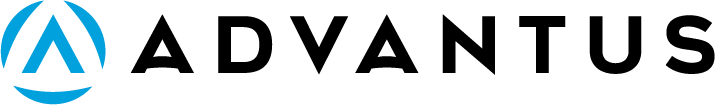 Sub-Locations
Questions?
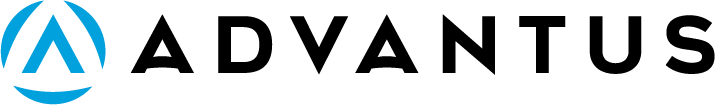 2.0 Training: Locations & Bins
Locations: Binned vs Unbinned
Sub-Locations
Location Group Name
Bins
Location vs Bin Inventory Availability
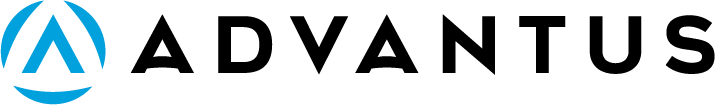 2.0 Training: Locations & Bins
Locations: Binned vs Unbinned
Sub-Locations
Location Group Name
Bins
Location vs Bin Inventory Availability
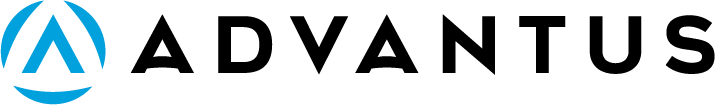 Location Group Name
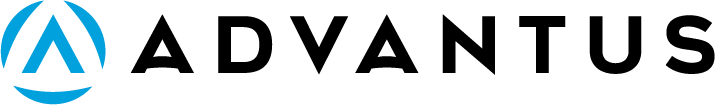 Location Group Name
Custom field to allow us to more simply report/review data across locations/sub-locations
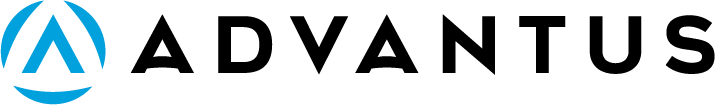 Location Group Name
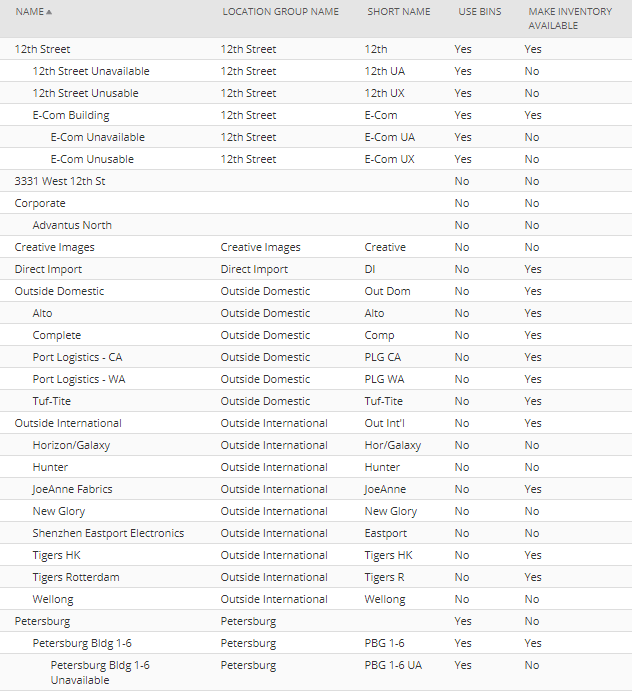 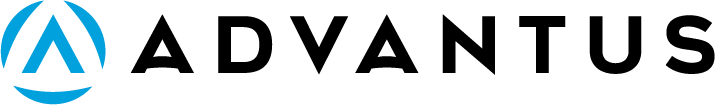 Location Group Name
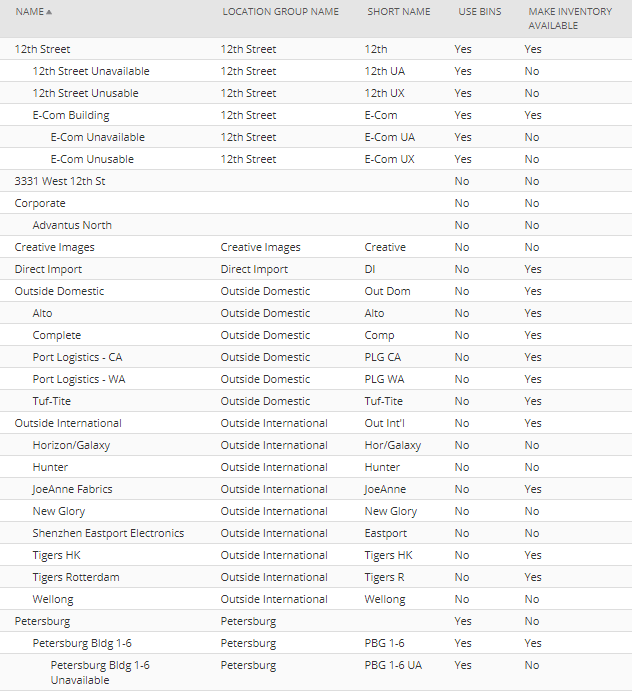 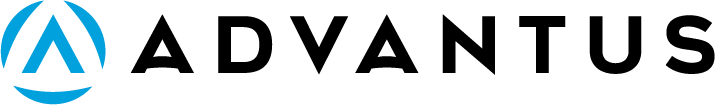 Location Group Name
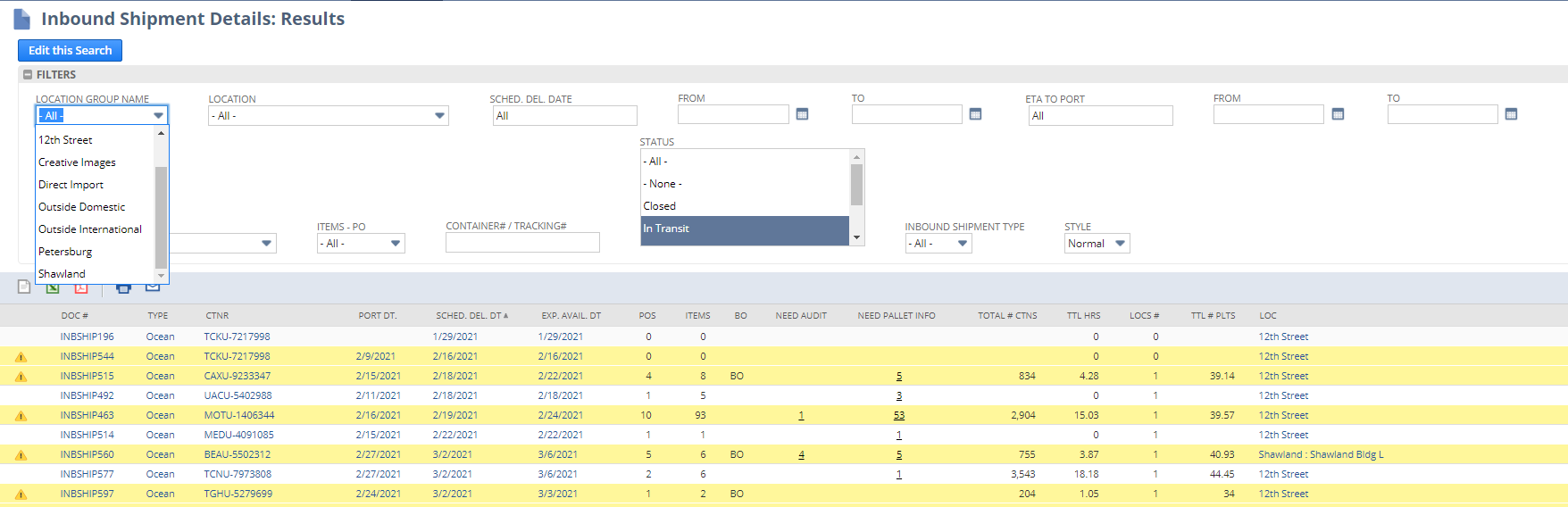 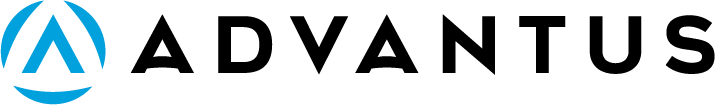 Location Group Name
Added a few weeks ago (relatively recently)
Not available for all reports/searches, but request if you would like it added and we can see
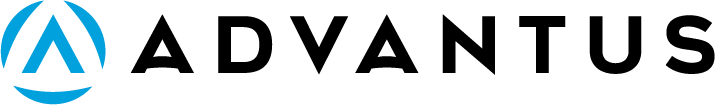 Location Group Name
Questions?
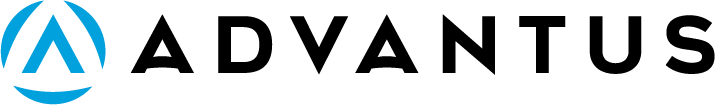 2.0 Training: Locations & Bins
Locations: Binned vs Unbinned
Sub-Locations
Location Group Name
Bins
Location vs Bin Inventory Availability
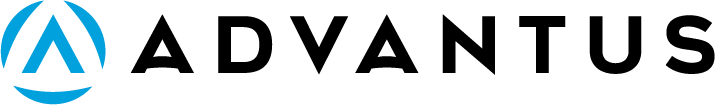 2.0 Training: Locations & Bins
Locations: Binned vs Unbinned
Sub-Locations
Location Group Name
Bins
Location vs Bin Inventory Availability
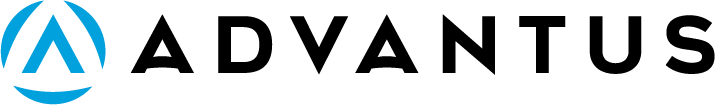 Bins
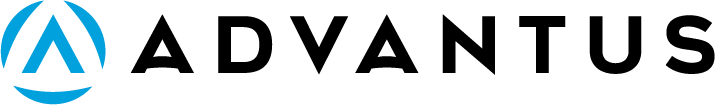 Bins
Lots of types of bins
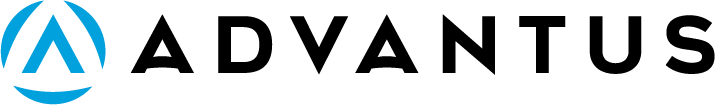 Bins
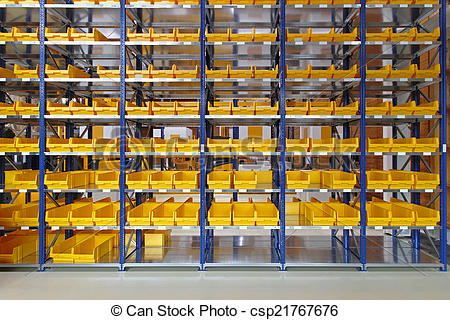 Bin (Pick bin)
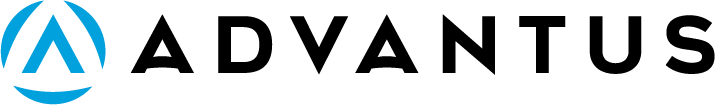 Bins
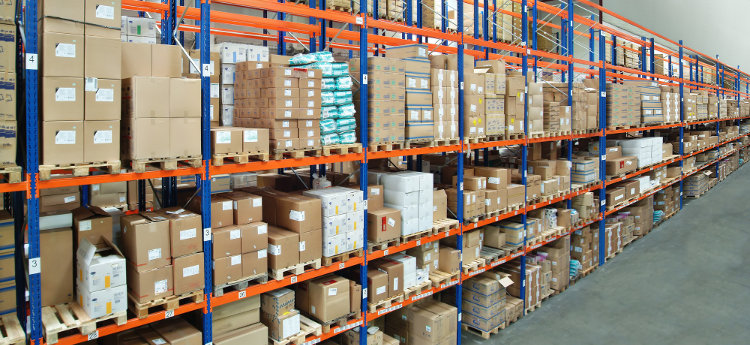 Bin (Pallet position)
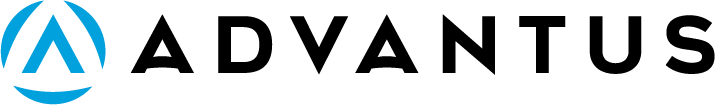 Bins
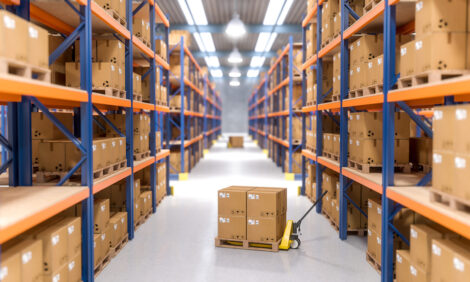 Bin (Aisle)
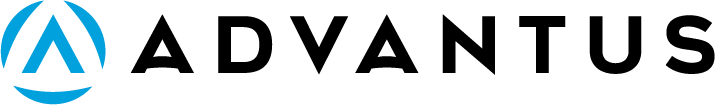 Bins
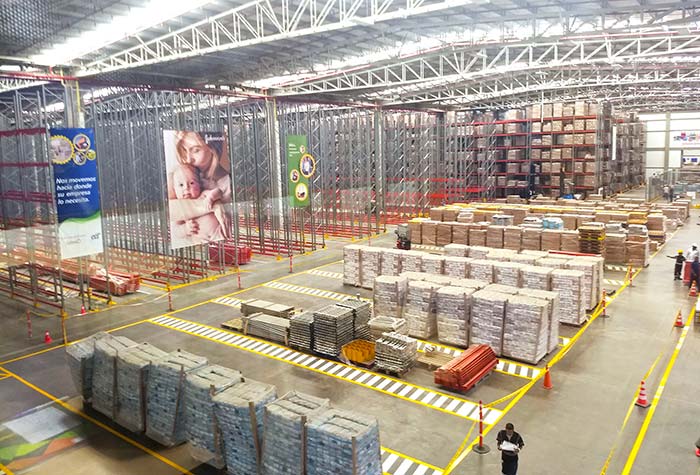 Bin (Staging area)
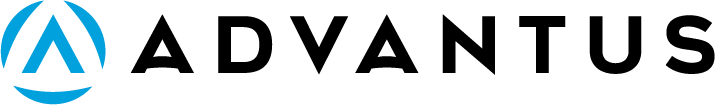 Bins
Lots of types of bins
Bins can be found under Lists > Supply Chain (or Items) > Bins
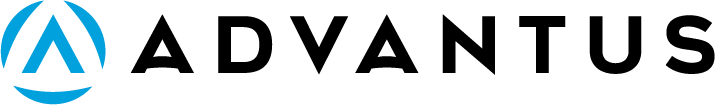 Bins
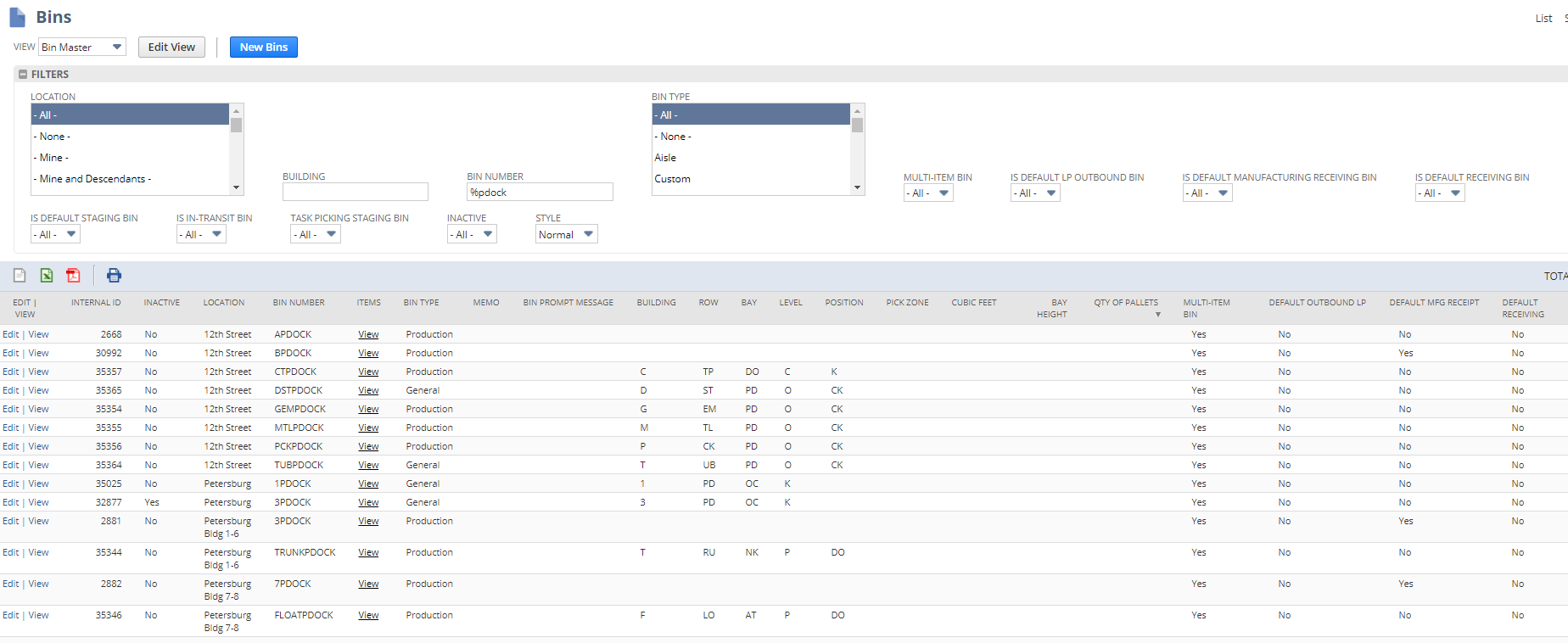 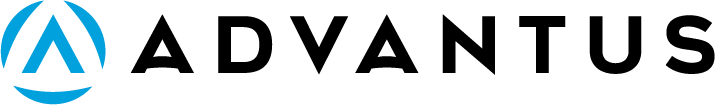 Bins
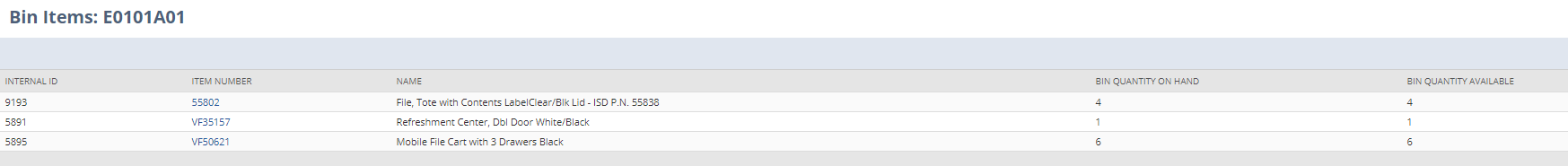 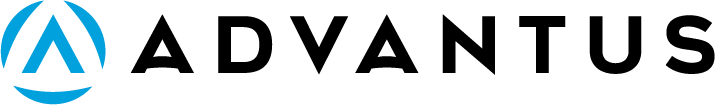 Bins
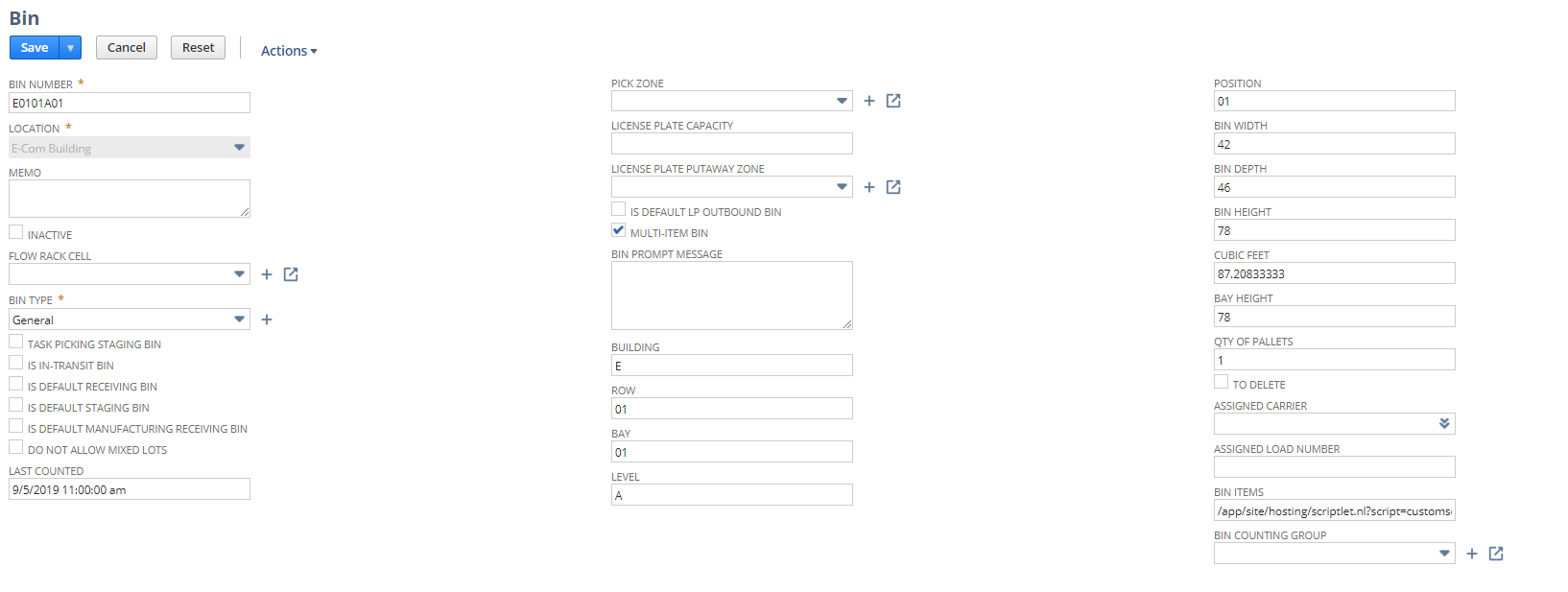 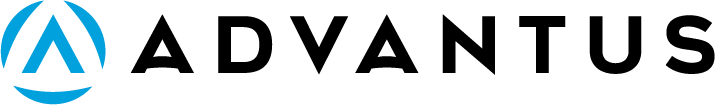 Bins
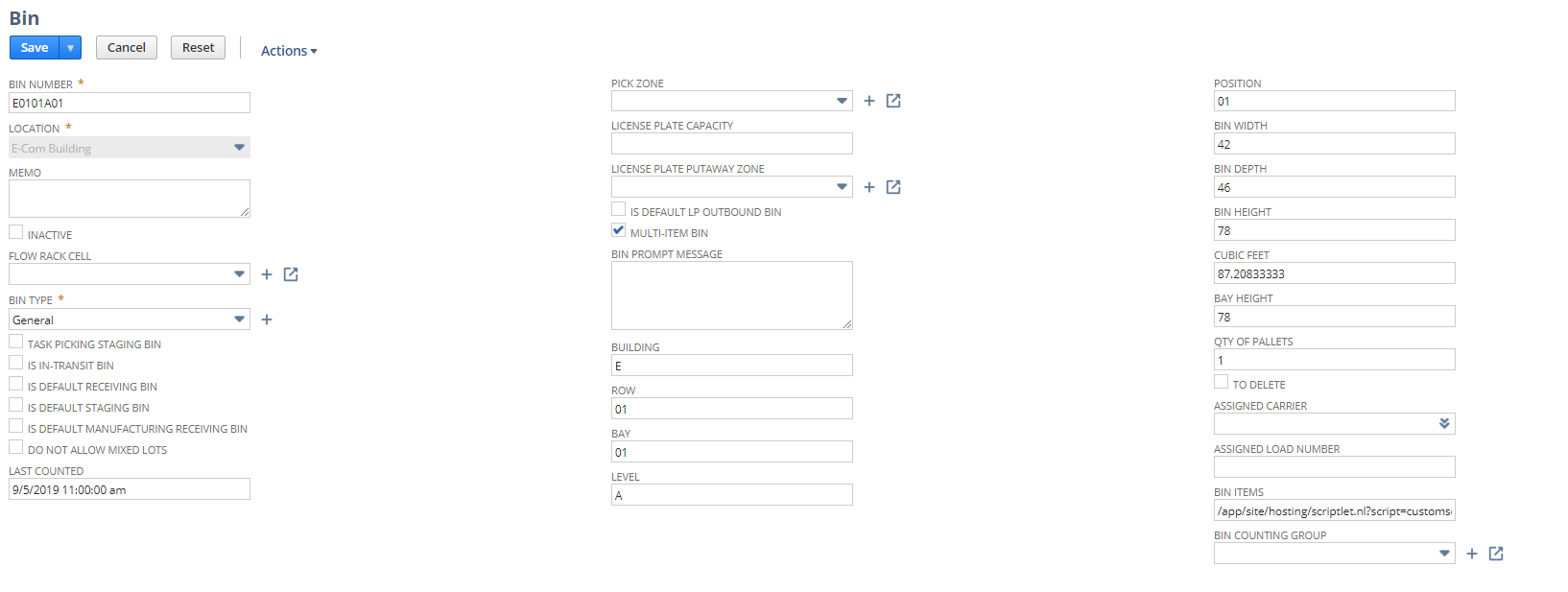 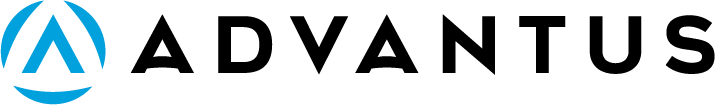 Bins
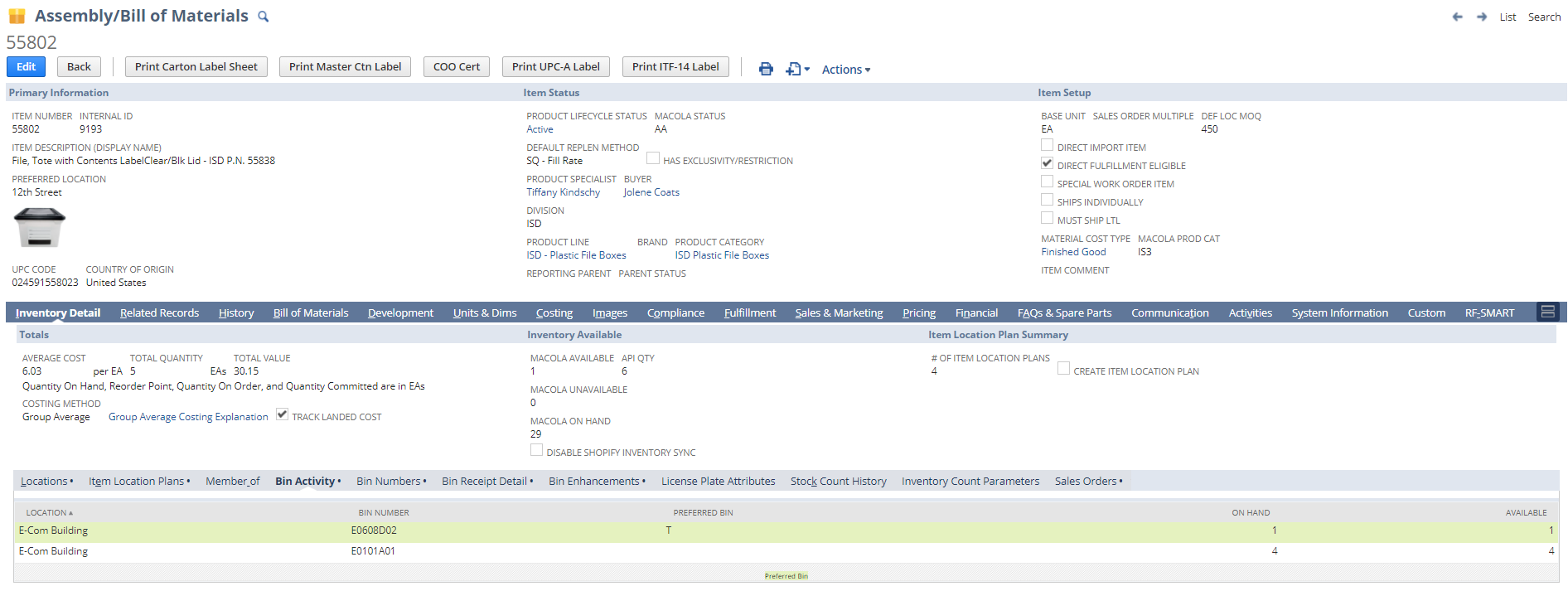 Bin Activity = Bins where item is currently
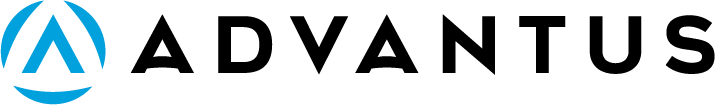 Bins
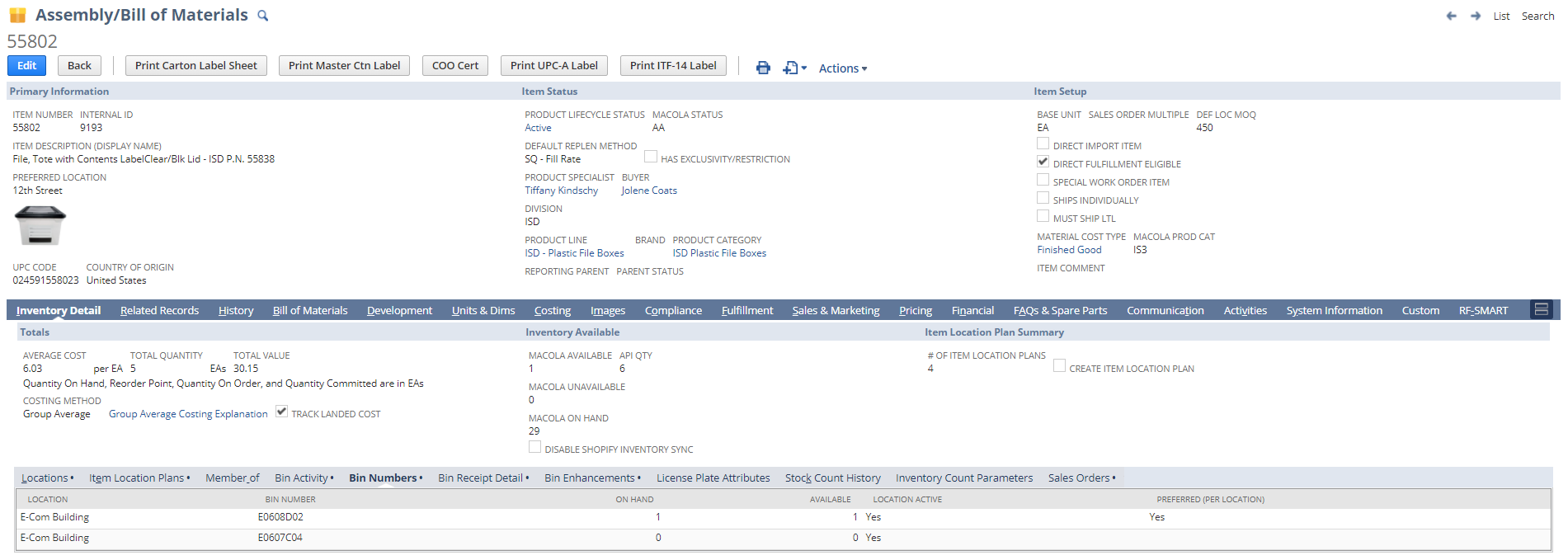 Bin Numbers = Bin records that are/were preferred at some point
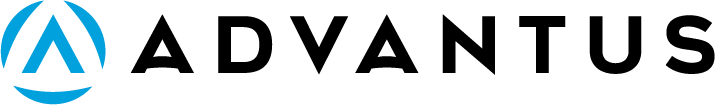 Bins
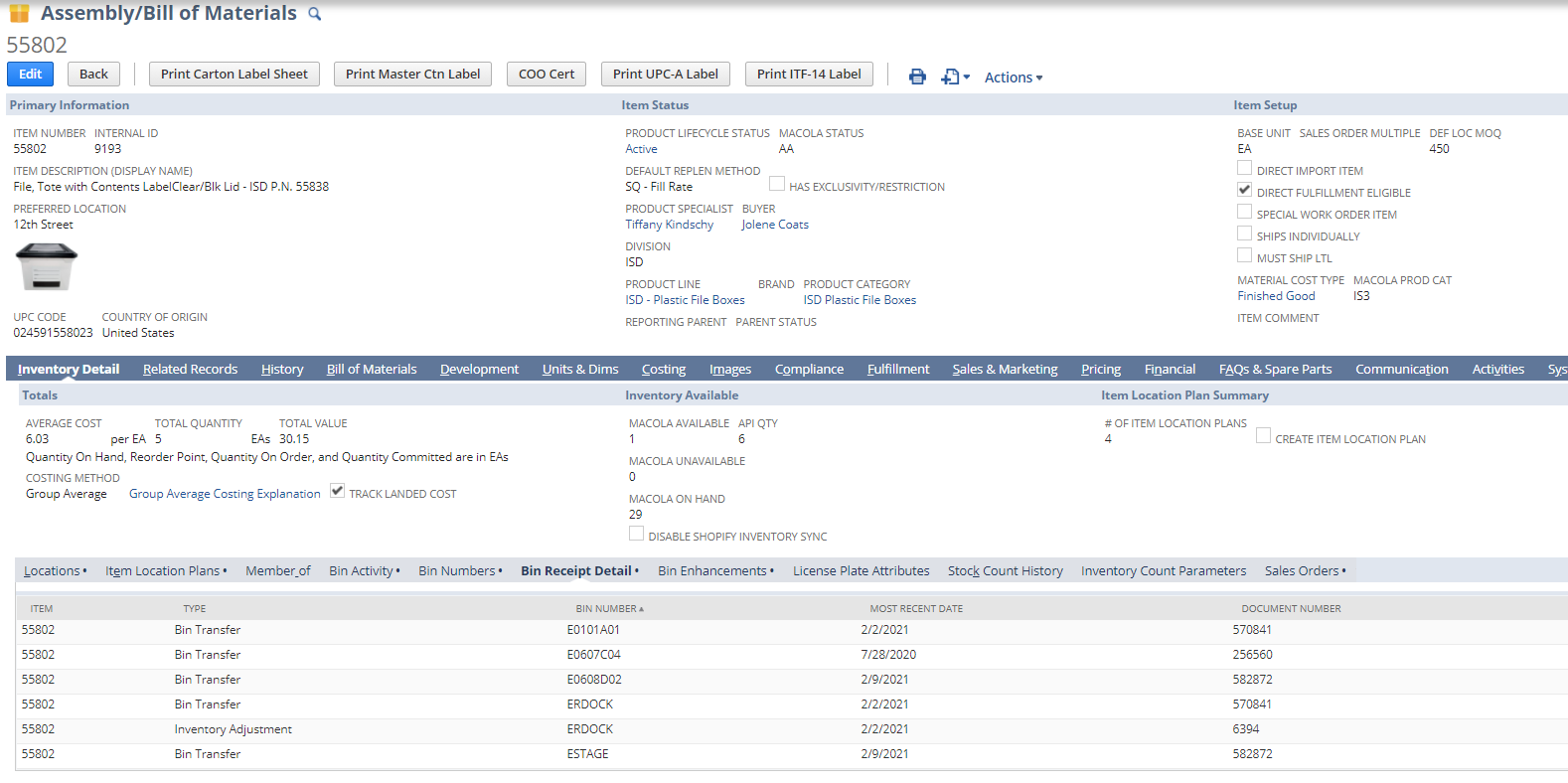 Bin Receipt Detail = Bin transfer/adjustment/receipt activity/dates
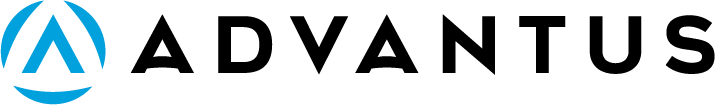 Bins
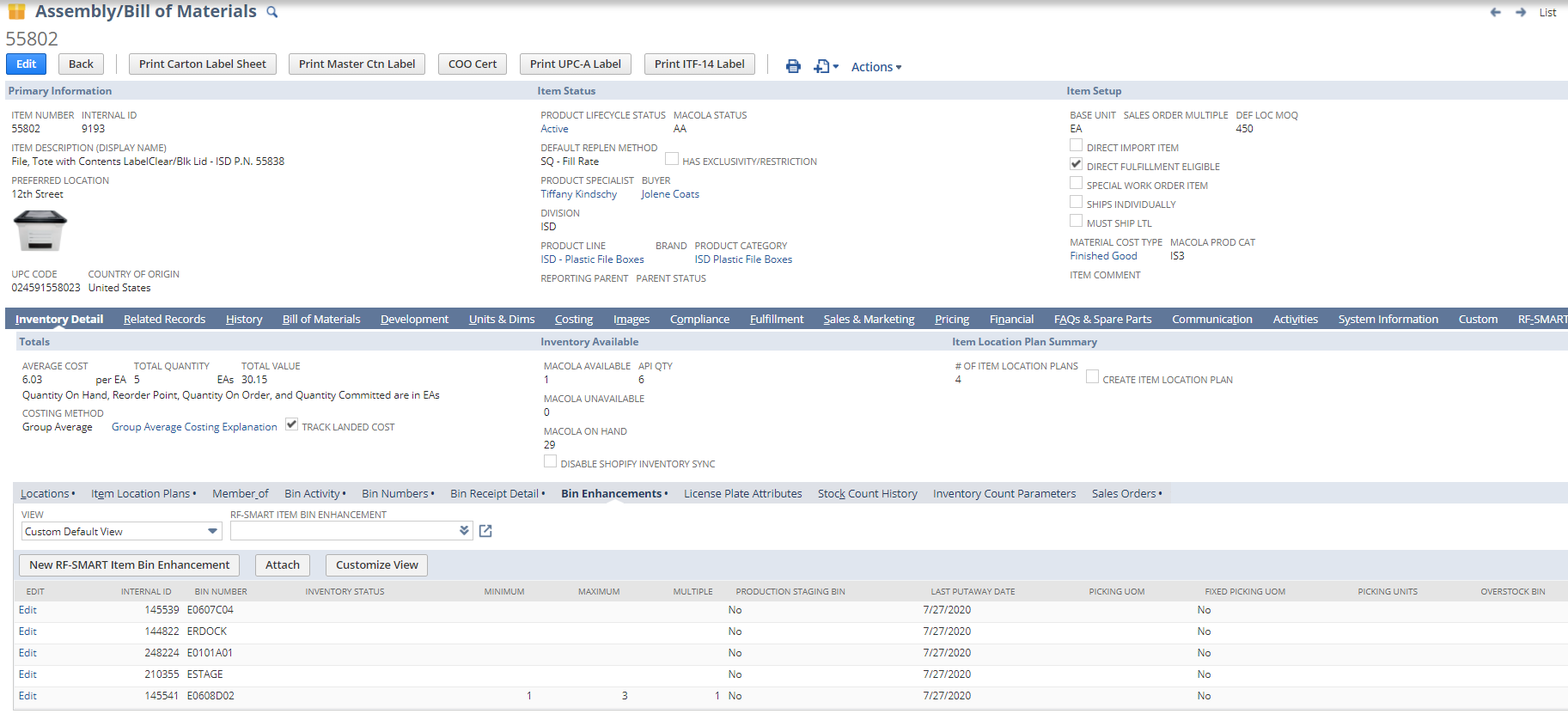 Bin Enhancements = Preferred bin, min/max settings
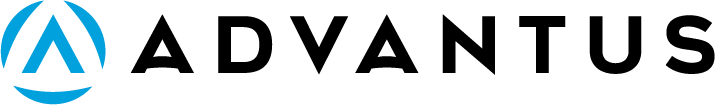 Bins
Lots of types of bins
Bins can be found under Lists > Supply Chain (or Items) > Bins
If a location is binned, inventory MUST be in a bin at all times.  Inventory transactions must specify the bin.
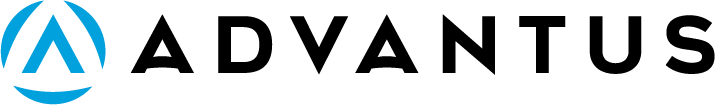 Bins
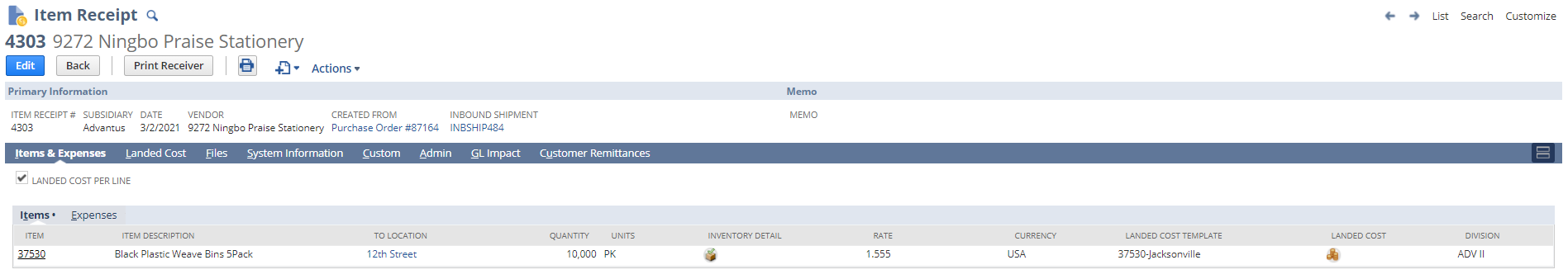 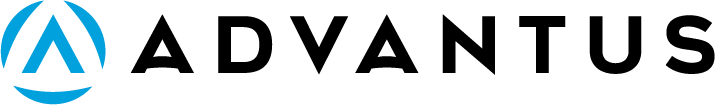 Bins
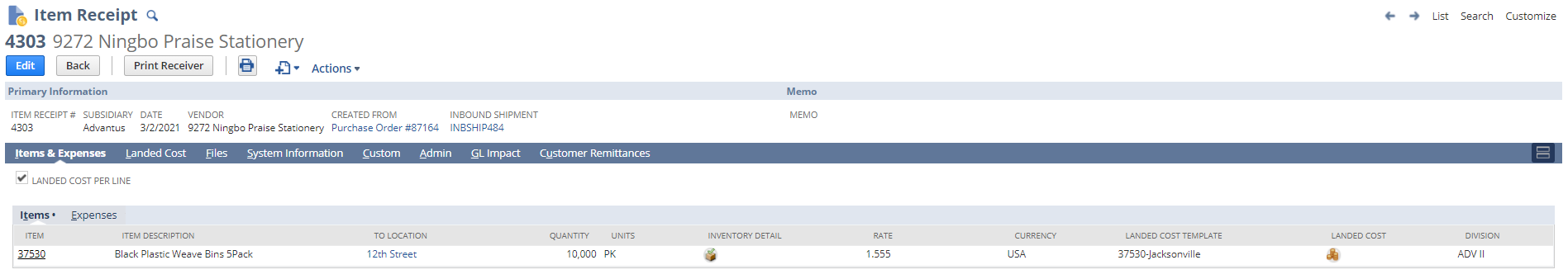 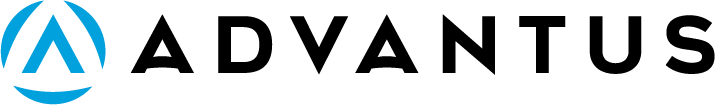 Bins
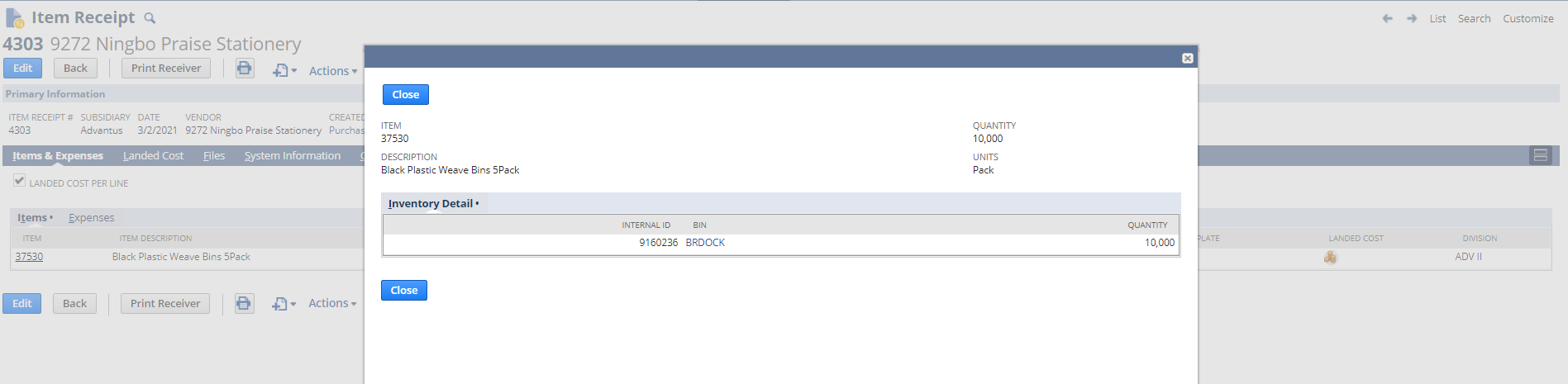 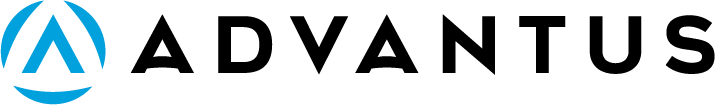 Bins
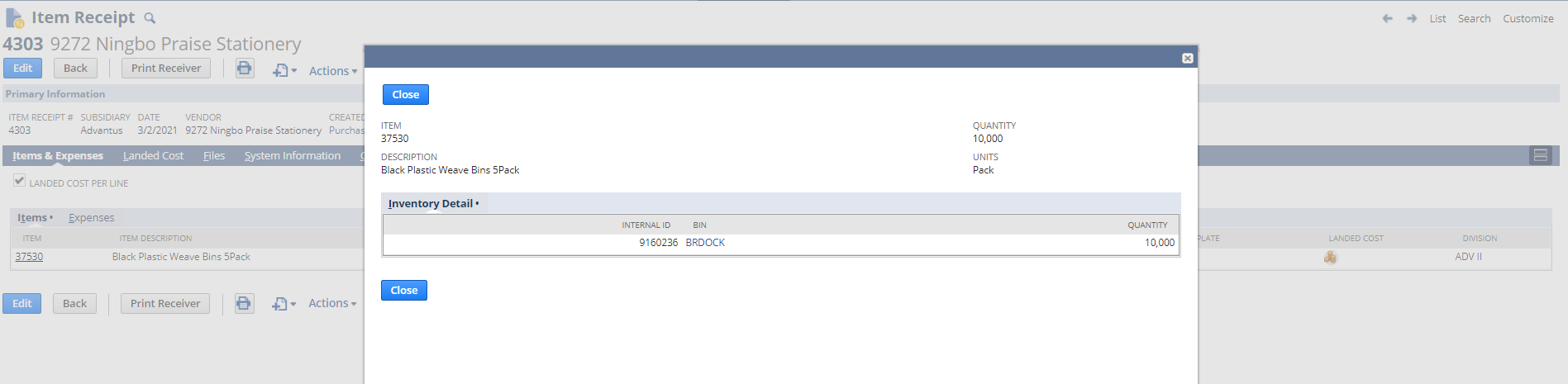 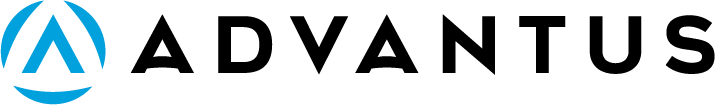 Bins
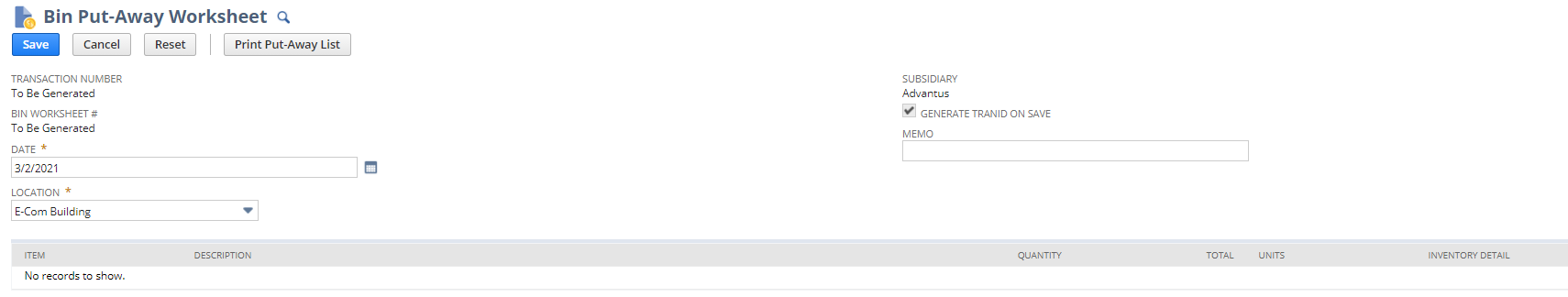 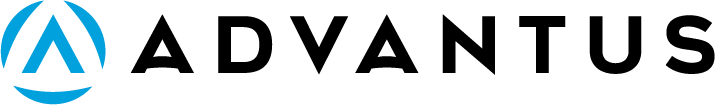 Bins
Lots of types of bins
Bins can be found under Lists > Supply Chain (or Items) > Bins
If a location is binned, inventory MUST be in a bin at all times.  Inventory transactions must specify the bin.
Non-binned locations will not have inventory detail.
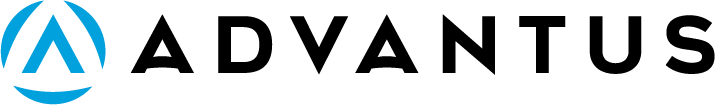 Bins
Questions?
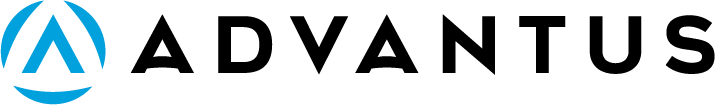 2.0 Training: Locations & Bins
Locations: Binned vs Unbinned
Sub-Locations
Location Group Name
Bins
Location vs Bin Inventory Availability
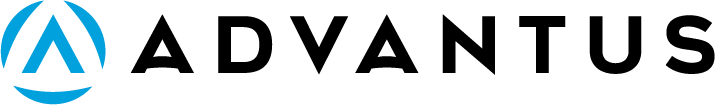 2.0 Training: Locations & Bins
Locations: Binned vs Unbinned
Sub-Locations
Location Group Name
Bins
Location vs Bin Inventory Availability
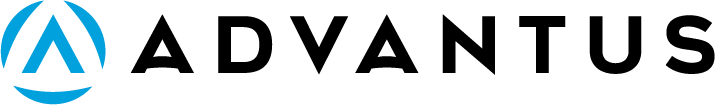 Inventory Availability
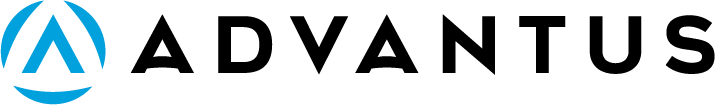 Inventory Availability
Location Inventory Availability <> Bin Inventory Availability
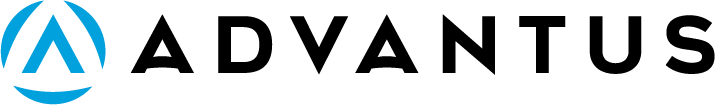 Inventory Availability
Location Inventory Availability <> Bin Inventory Availability
Location Inventory Availability
Is this inventory allocated/committed to a transaction?
Can I allocate/commit this inventory to a transaction?
Bin Inventory Availability
Can I move this inventory between bins within the warehouse?
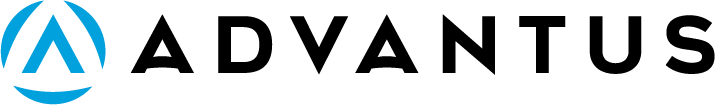 Inventory Availability
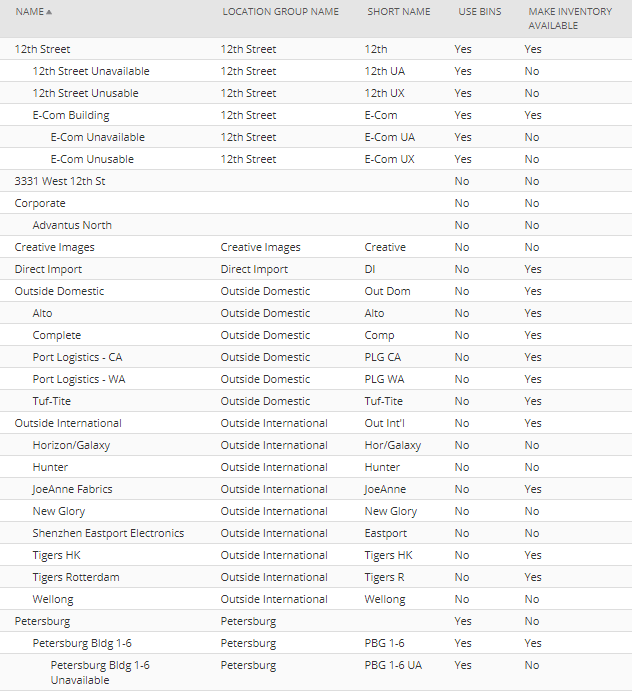 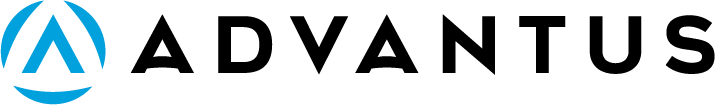 Inventory Availability
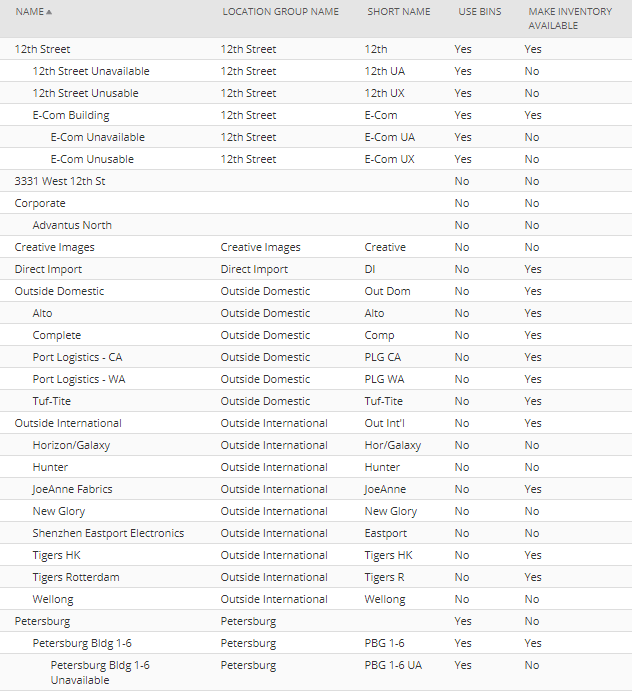 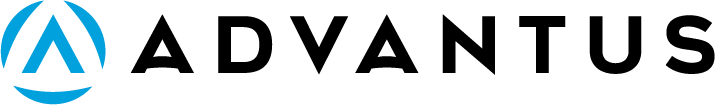 Inventory Availability
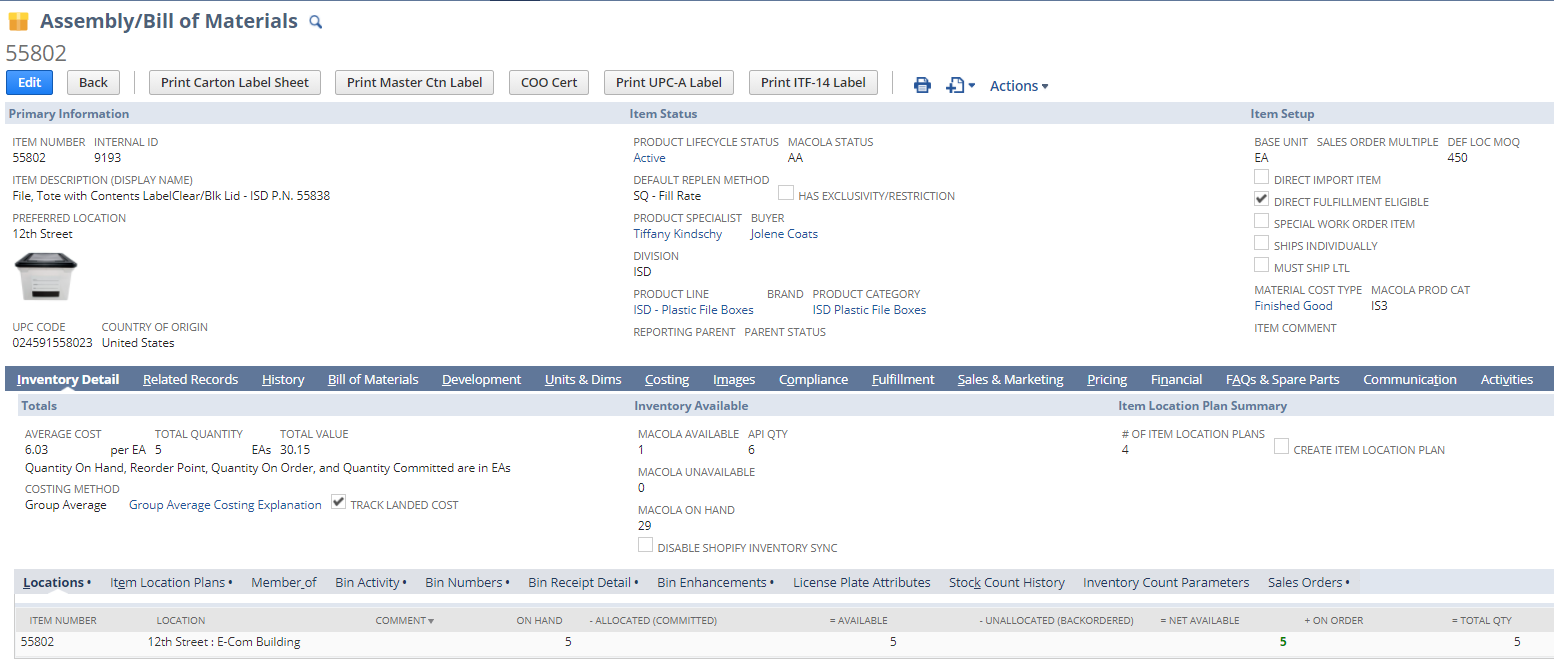 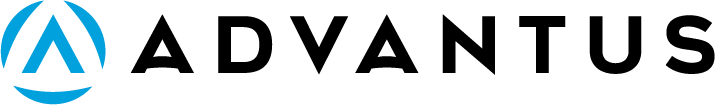 Inventory Availability
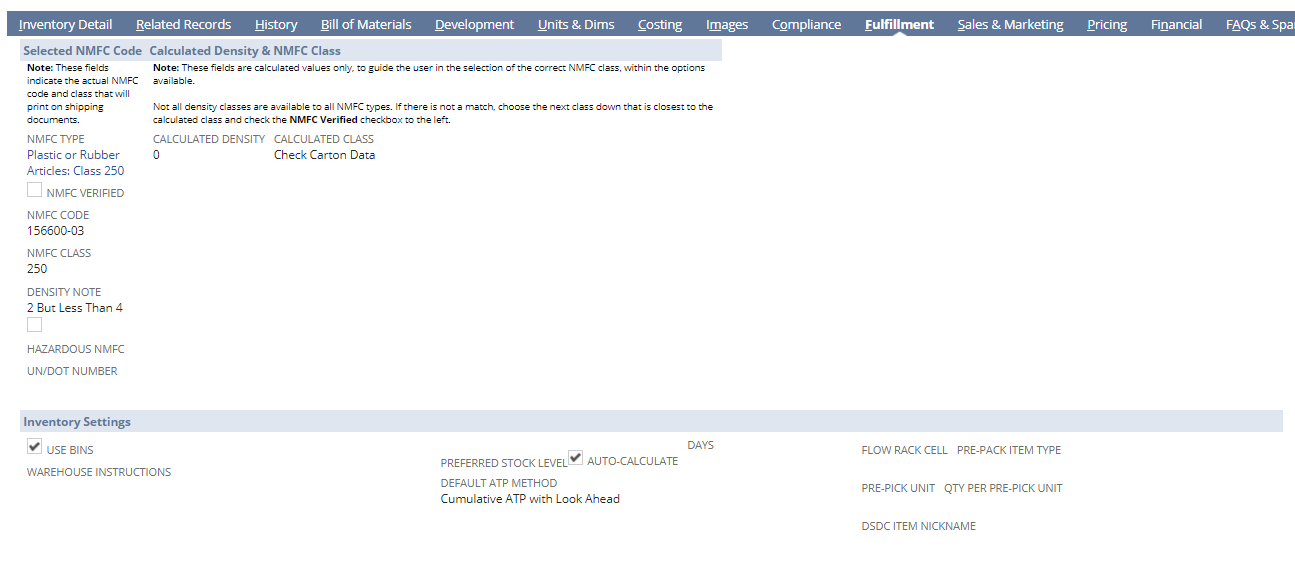 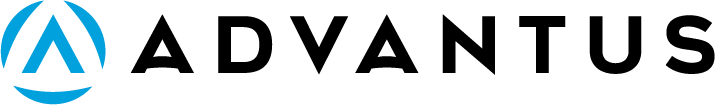 Inventory Availability
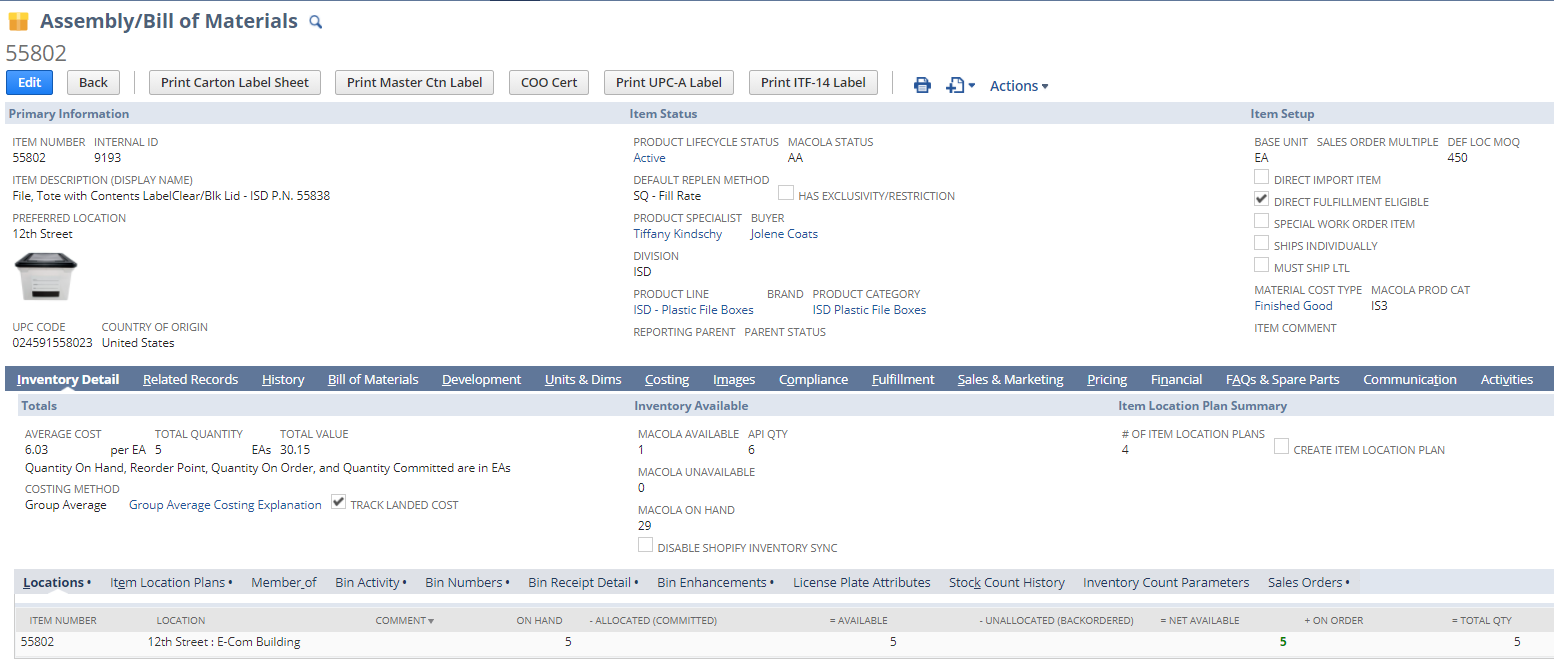 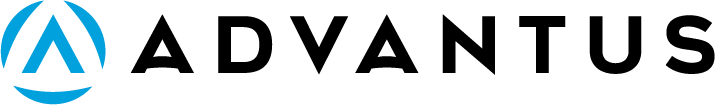 Inventory Availability
On Hand = What is physically in the location
Allocated/Committed = What is committed/”locked” to an order
Available = On Hand – Allocated/Committed
Unallocated/Backordered = What is on open orders but not committed or backordered
Net Available = Available – Unallocated/Backordered
On Order = What is on open/released POs/WOs
Total Qty = Net Available + On Order
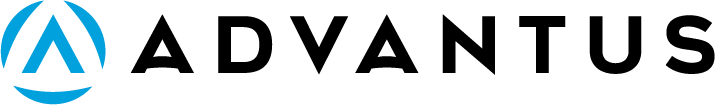 Inventory Availability
Inventory gets committed to Sales Orders, Work Orders, Transfer Orders
Once committed, it “sticks” with that order and is not available for other orders unless it is re-allocated
Meaning, the same inventory cannot be committed/allocated to two different sales orders = no risk of double-dipping.  Inventory must be re-allocated/”freed up” to commit to another transaction
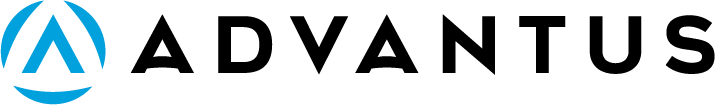 Inventory Availability
8045329
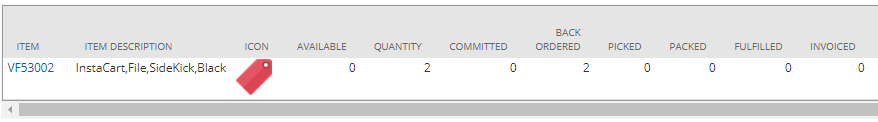 8044632
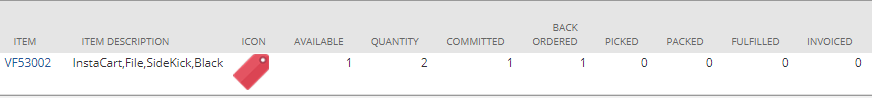 8045323
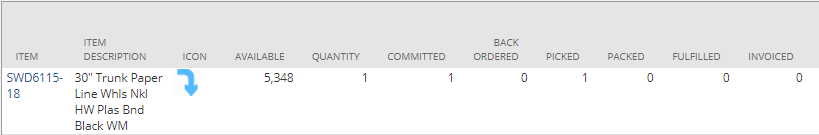 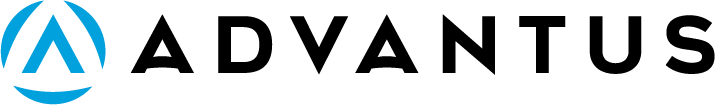 Inventory Availability
Location Inventory Availability <> Bin Inventory Availability
Location Inventory Availability
Is this inventory allocated/committed to a transaction?
Can I allocate/commit this inventory to a transaction?
Bin Inventory Availability
Can I move this inventory between bins within the warehouse?
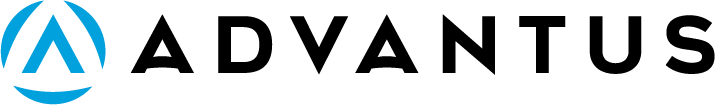 Inventory Availability
8045329
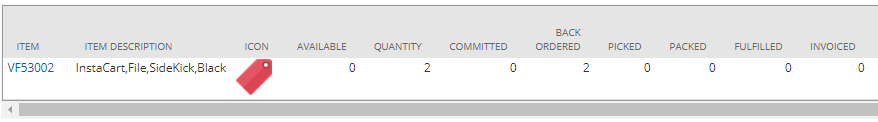 8044632
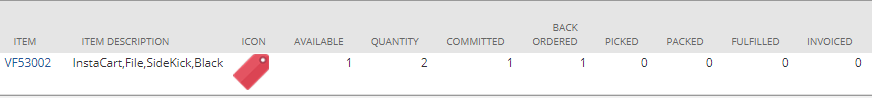 8045323
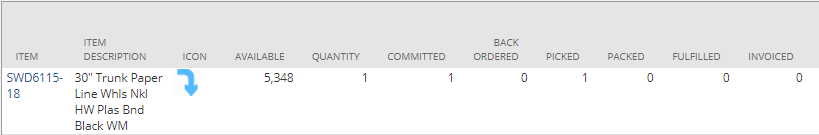 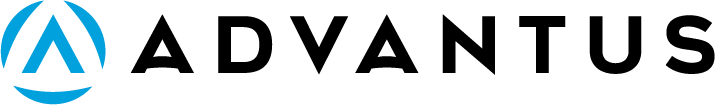 Inventory Availability
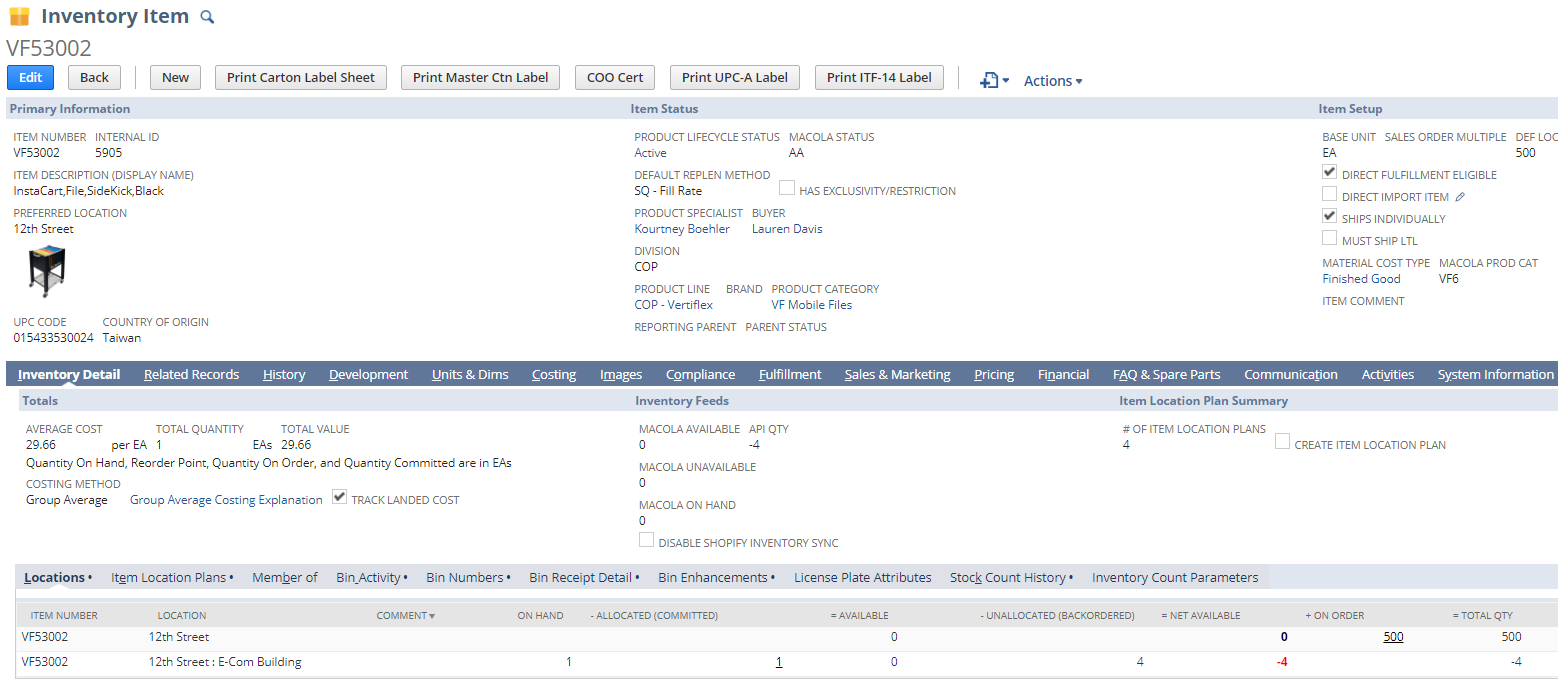 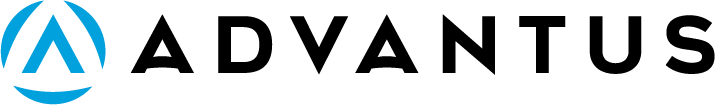 Inventory Availability
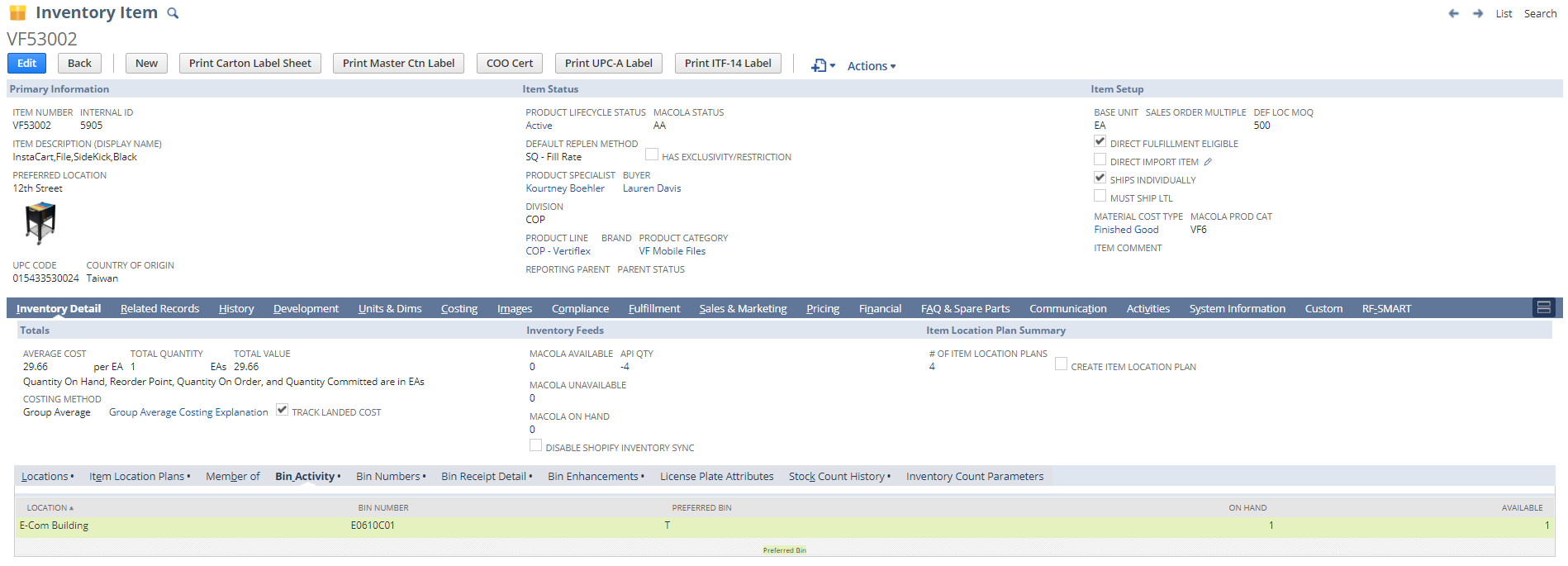 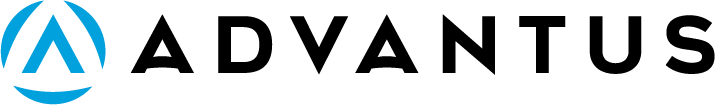 Inventory Availability
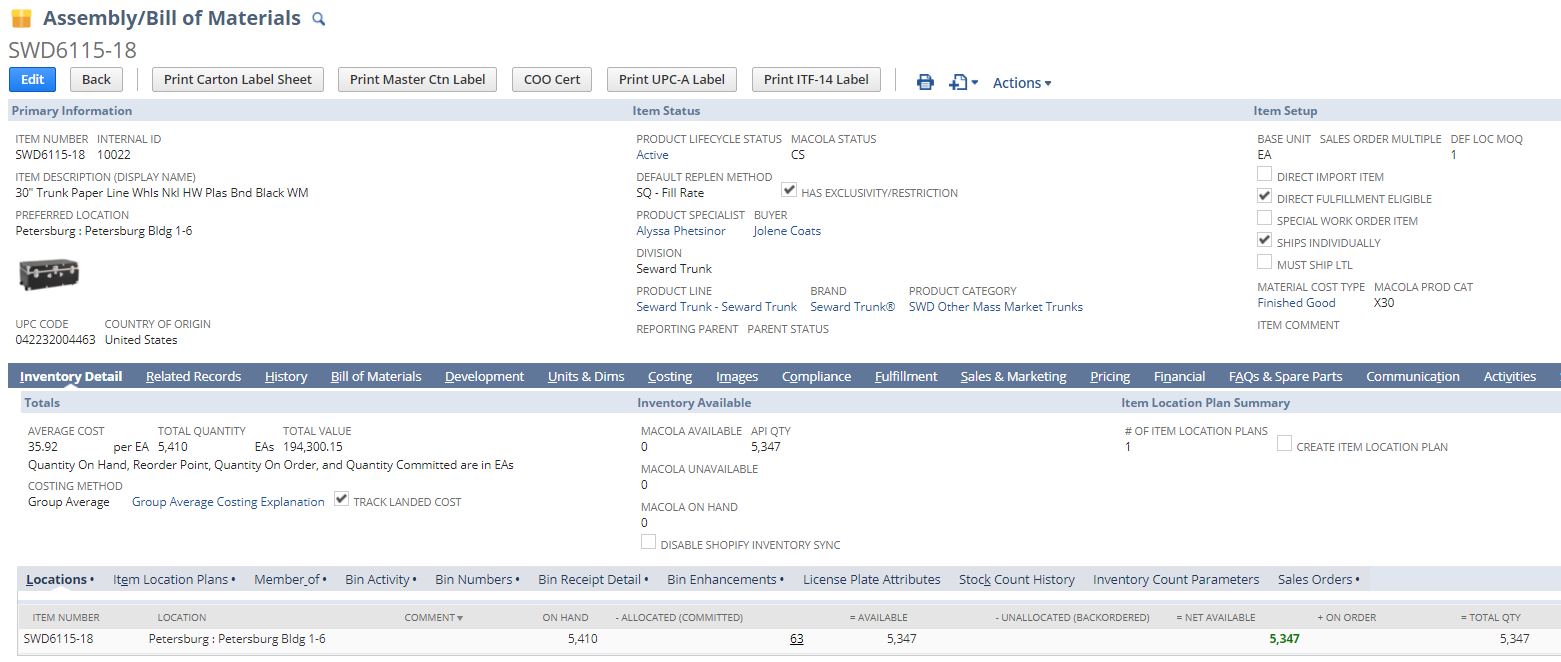 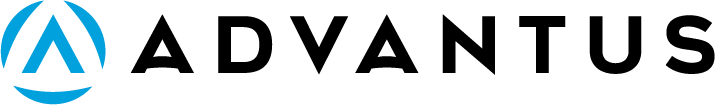 Inventory Availability
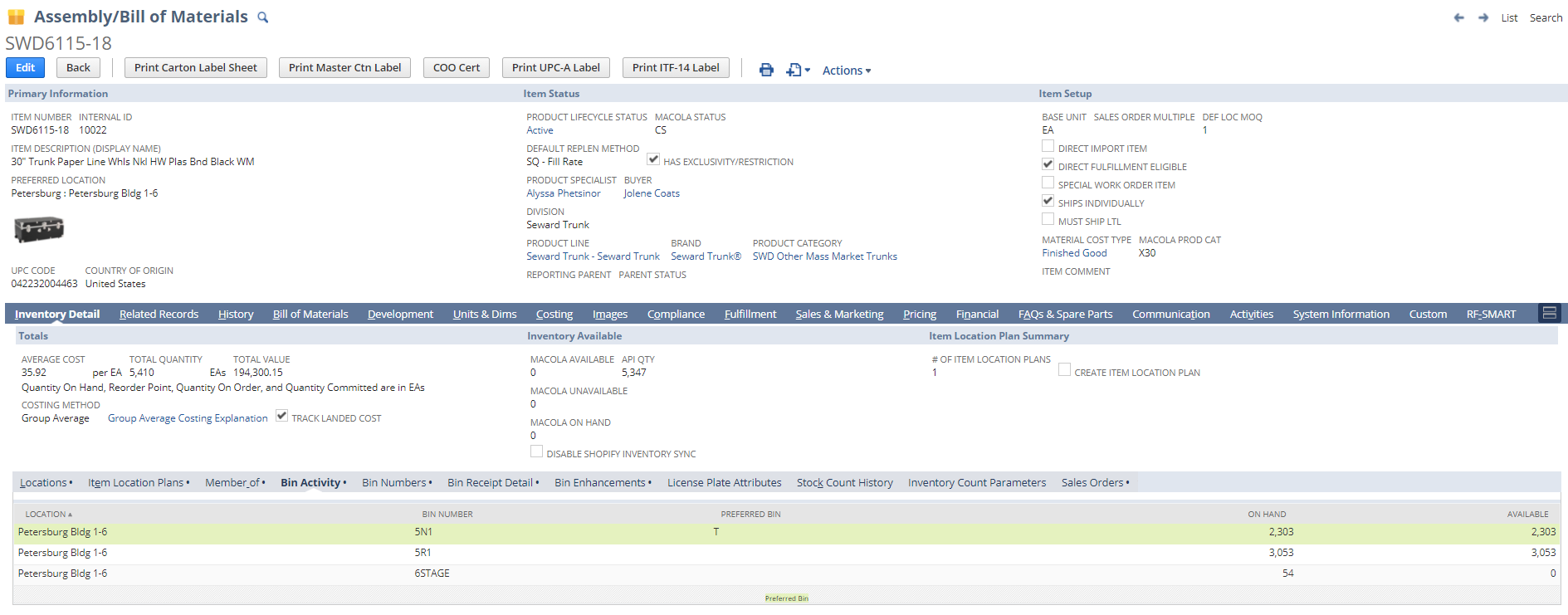 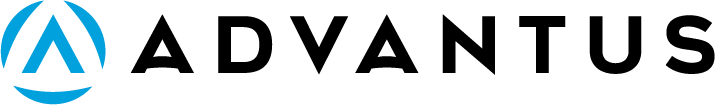 Inventory Availability
Location Inventory Availability <> Bin Inventory Availability
Location Inventory Availability
Is this inventory allocated/committed to a transaction?
Can I allocate/commit this inventory to a transaction?
Bin Inventory Availability
Can I move this inventory between bins within the warehouse?
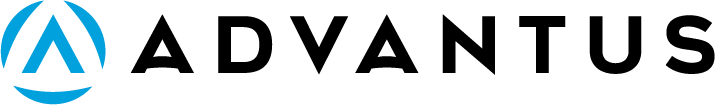 Inventory Availability
If Bin Quantity Available < Bin Quantity On Hand, this means that some portion of that quantity in the bin is tied to an Item Fulfillment and cannot be transferred/moved
Because inventory is normally moved to a staging bin at the end of a pick, inventory in a staging bin is almost always not available.
This means staging bins should usually have 0 for Bin Quantity Available
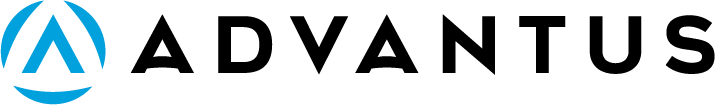 Inventory Availability
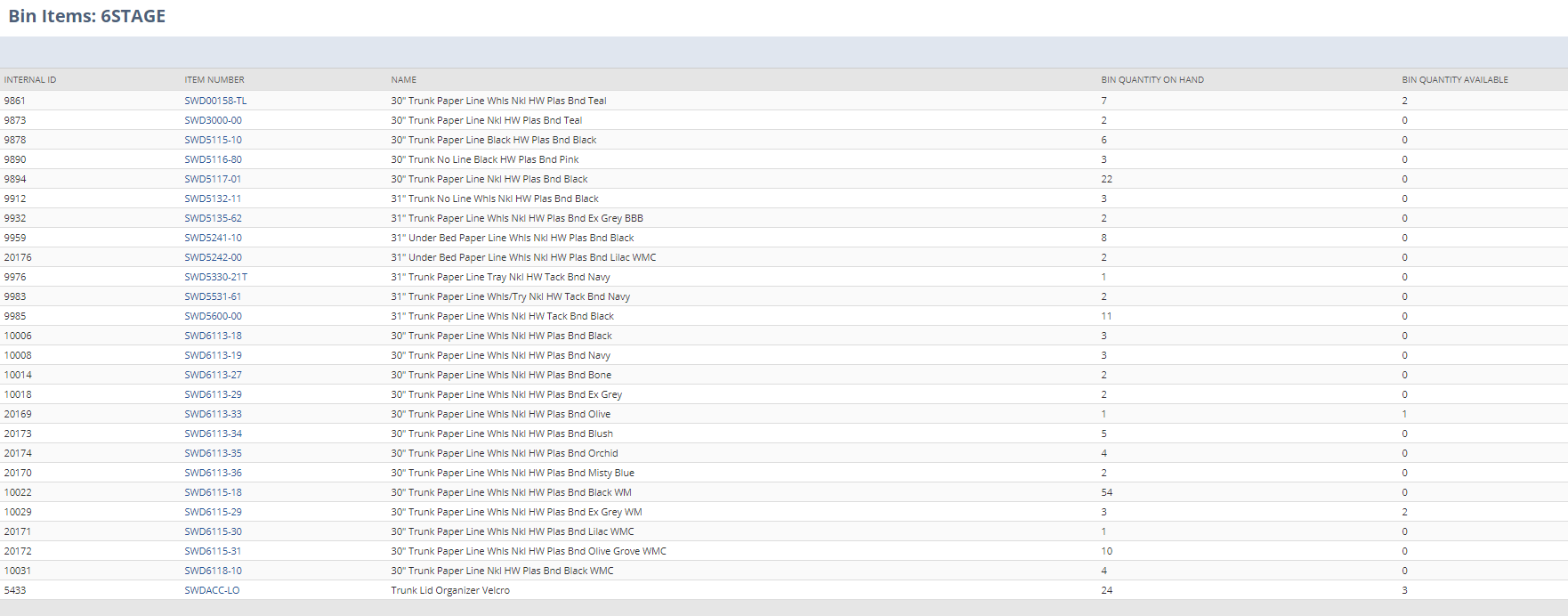 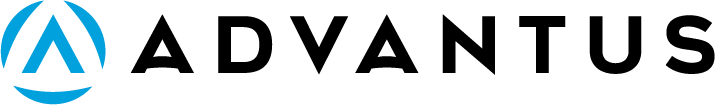 Inventory Availability
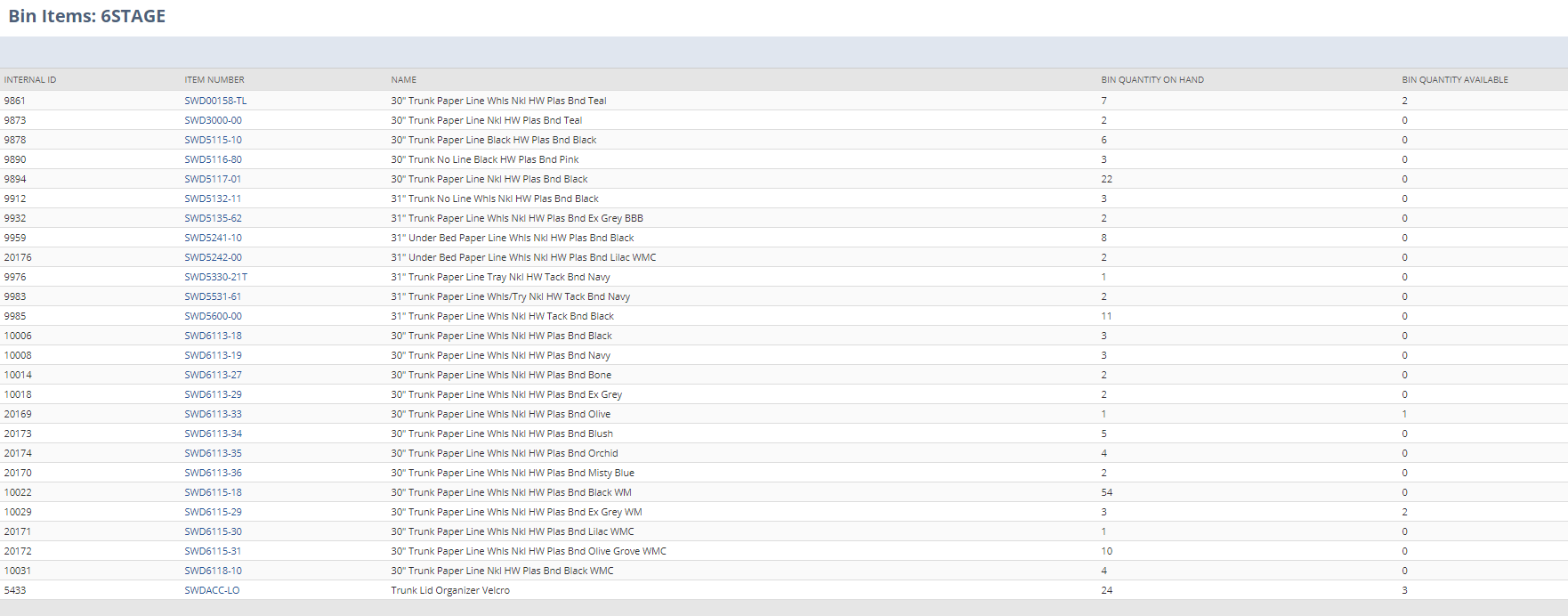 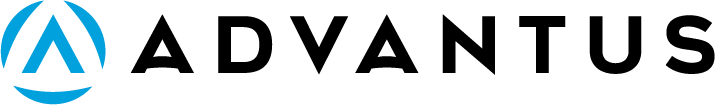 Inventory Availability
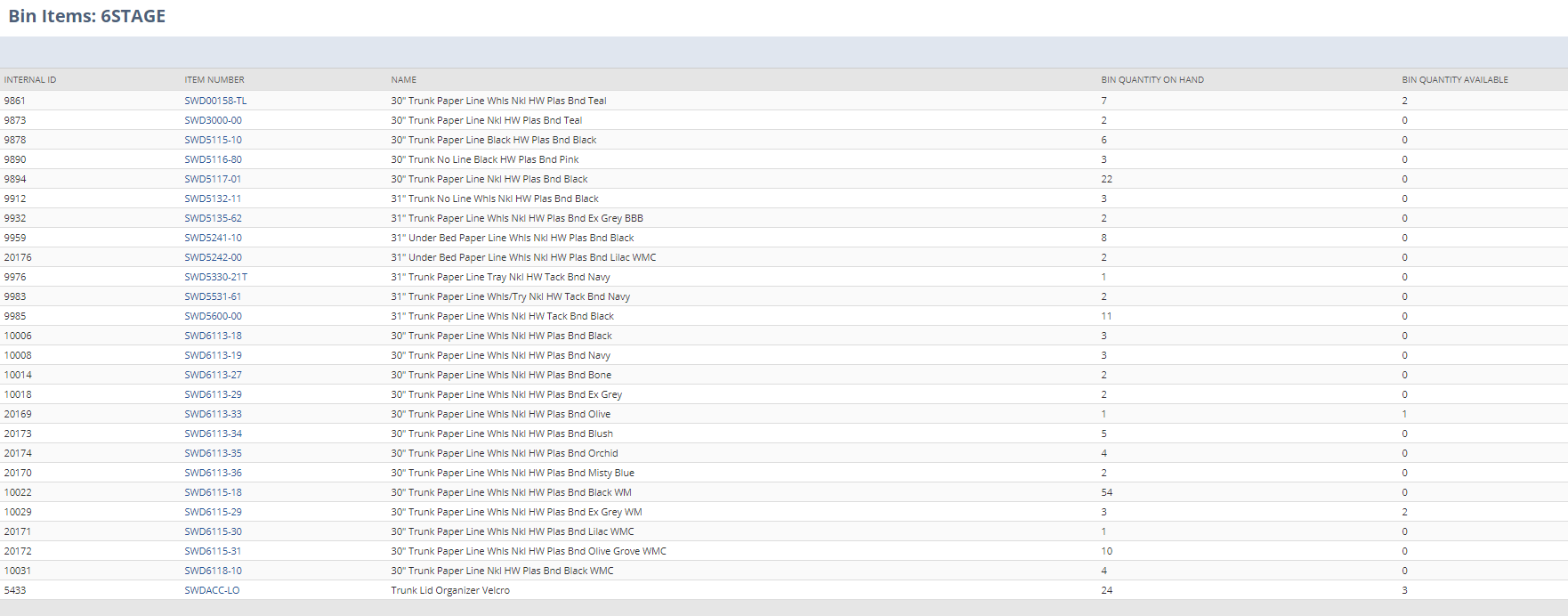 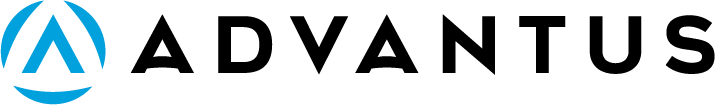 Inventory Availability
Questions
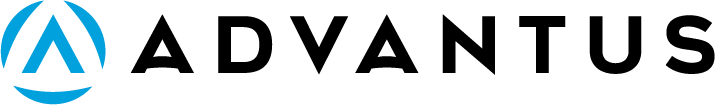 2.0 Training: Locations & Bins
Locations: Binned vs Unbinned
Sub-Locations
Location Group Name
Bins
Location vs Bin Inventory Availability
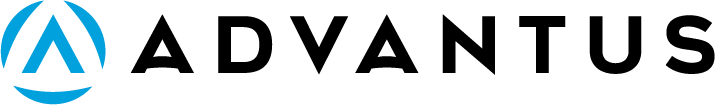